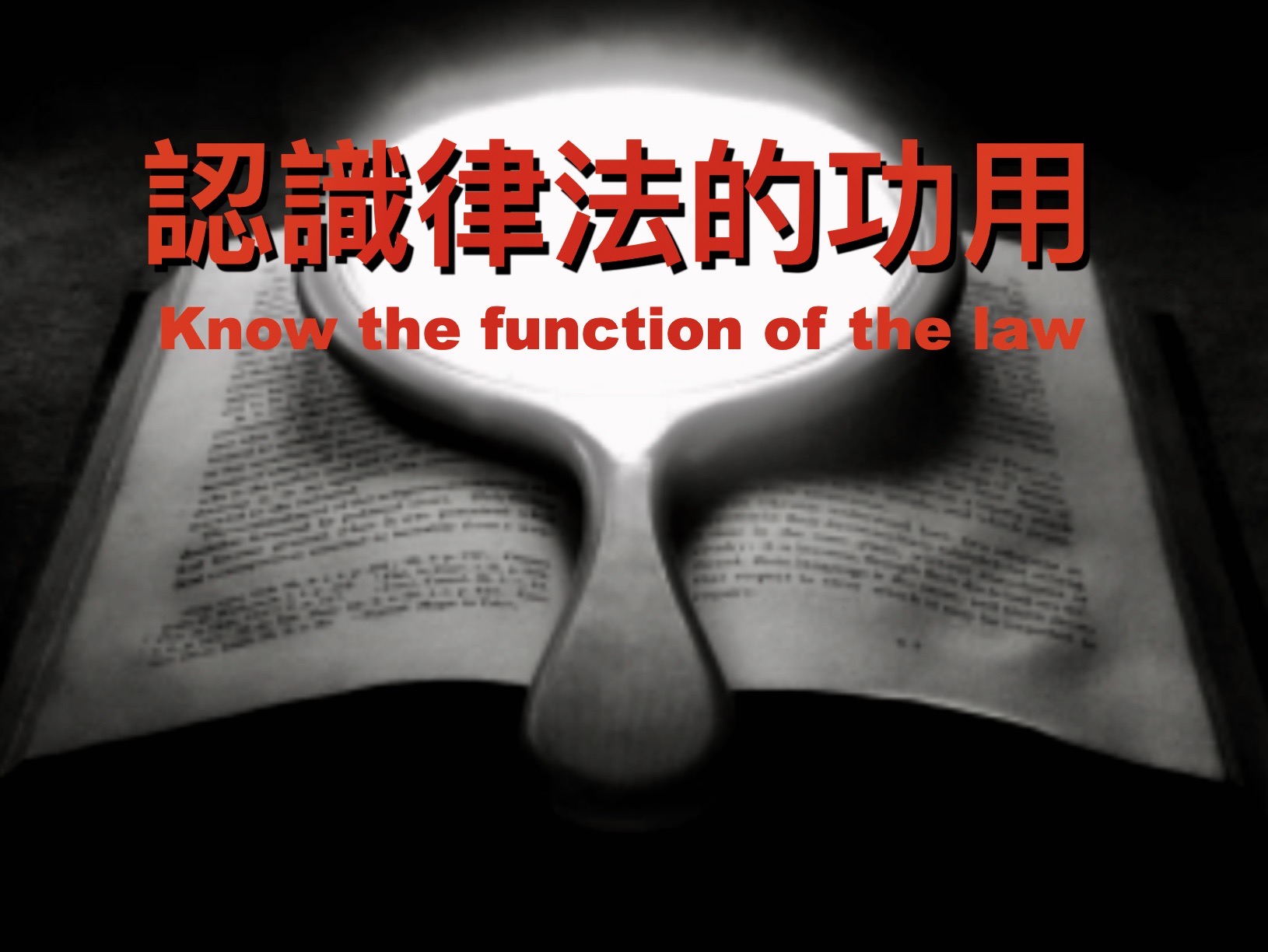 房正豪牧師
1. 医院：因为人总会生病的。
Hospital: because people will get sick
2. 墓园：因为人总会死的。
Cemetery: because people will die
3. 监狱：因为总有人会犯法！
Prison: because someone will break the law.
重點：將神的話牢記在心Key Focus: Keep God's Words in Our Heart!
羅馬書2:12-15
12	 	凡不在律法之下犯了罪的，将不按律法而灭亡；凡在律法之下犯了罪的，将按律法受审判。
13	 	因为在神面前，不是听律法的为义，而是行律法的得称为义。
14	 	没有律法的外族人，如果按本性行律法上的事，他们虽然没有律法，自己就是自己的律法；
15	 	这就表明律法的作用是刻在他们的心里，有他们的良心一同作证，他们的思想互相较量，或作控告、或作辩护。
Romans 2:12-15
12 For all who have sinned apart from the Law will also perish apart from the Law, and all who have sinned under the Law will be judged by the Law.
13 For it is not merely those who hear the Law who are righteous in God’s sight. No, it is those who follow the Law, who will be justified.
14 For whenever gentiles, who do not possess the Law, do instinctively what the Law requires, they are a law to themselves, even though they do not have the Law.
15 They show that what the Law requires is written in their hearts, a fact to which their own consciences testify, and their thoughts will either accuse or excuse them
信息兩個大綱
Two Outlines
没有律法的人，
神就按他的良心来审判。
He who has no law, God will judge him according to his conscience.
2. 有律法的人，神就按律法来审判他。
He who has the law, God will judge him according to the law.
羅馬書 2:12
12	 	凡不在律法之下犯了罪的，将不按律法而灭亡；凡在律法之下犯了罪的，将按律法受审判。
Romans 2:12
12 For all who have sinned apart from the Law will also perish apart from the Law, and all who have sinned under the Law will be judged by the Law.
羅馬書 2:14-15
14	 	没有律法的外族人，如果按本性行律法上的事，他们虽然没有律法，自己就是自己的律法；
15	 	这就表明律法的作用是刻在他们的心里，有他们的良心一同作证，他们的思想互相较量，或作控告、或作辩护。
Romans 2:14-15
14 For whenever gentiles, who do not possess the Law, do instinctively what the Law requires, they are a law to themselves, even though they do not have the Law.
15 They show that what the Law requires is written in their hearts, a fact to which their own consciences testify, and their thoughts will either accuse or excuse them
羅馬書 2:16
16	 	这也要照着我所传的福音，在神借着耶稣基督审判各人隐情的那一天，彰显出来。
Romans 2:16
16 on that day when God, through Jesus the Messiah, will judge people’s secrets according to my gospel.
目前的兩大操練
Two applications:
1. 珍惜现在的时间
Cherish the present moment!
2. 善用网路的优势多多关怀别人
Make good use of the internet to care for others.
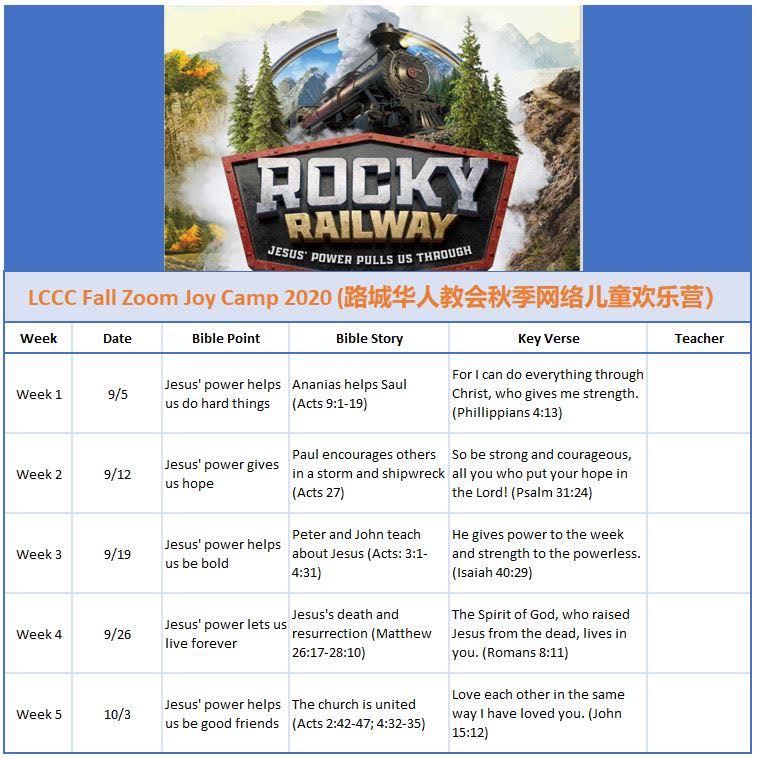 LCCC Fall Zoom Joy Camp 2020
路城华人基督教会「秋季网络儿童欢乐营」